Fellowship Church Sunday SchoolNov 2022 – Feb 2023Daniel’s Miracles & PropheciesToday – Turn to Daniel 6 The Lion’s Den taught by:  Bill Heath
2
1
A Time and a Place (Daniel  6)
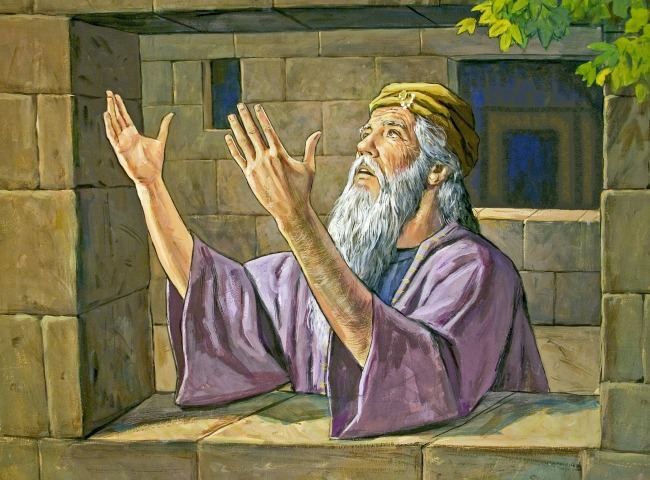 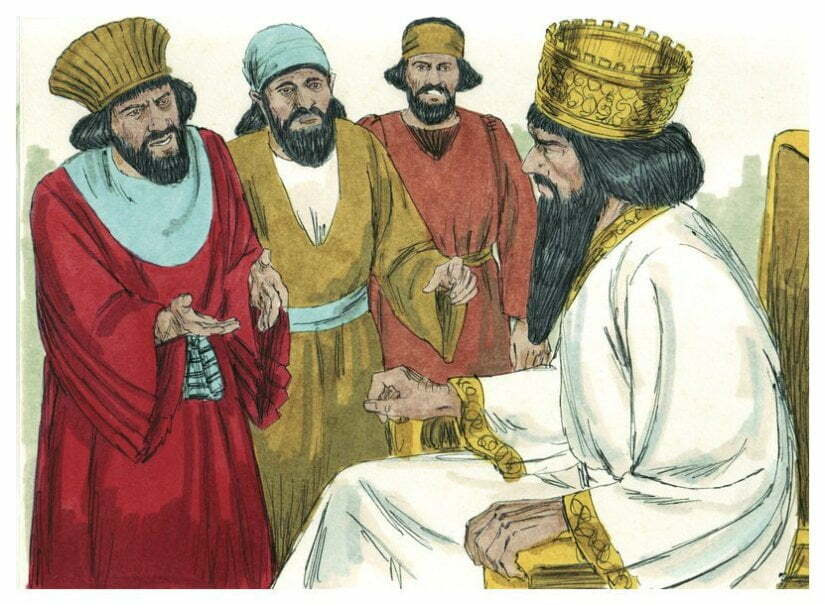 Time:   538 B.C.  	           
Daniel is  87, months after chapter 5

Place:  City of  Babylon 

Darius the Median (5:31) 62 yrs   
Darius & Cyrus the Persian (6:28)
3
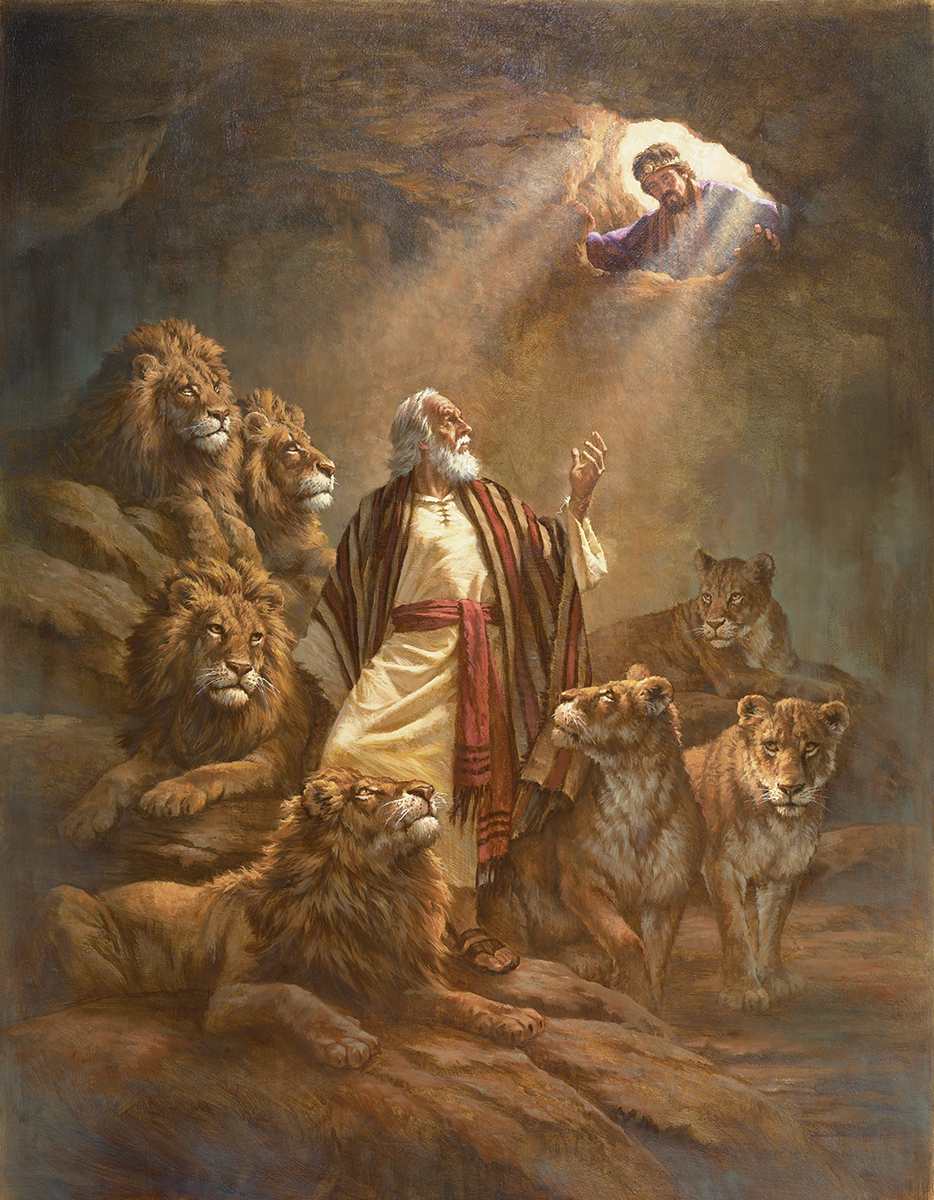 Key words			                 
God (12x), not LORD in Daniel 2-7
Chiasm
a.1-3                                a.28 	 honor
   b.4-9                          b.25-27  decree
      c.10-13                 c.23-24 	 accuse
         d.14                 d.18-22 	 deliver
            e.15-16a    e.17 	 den
                       f.16b		  you
4
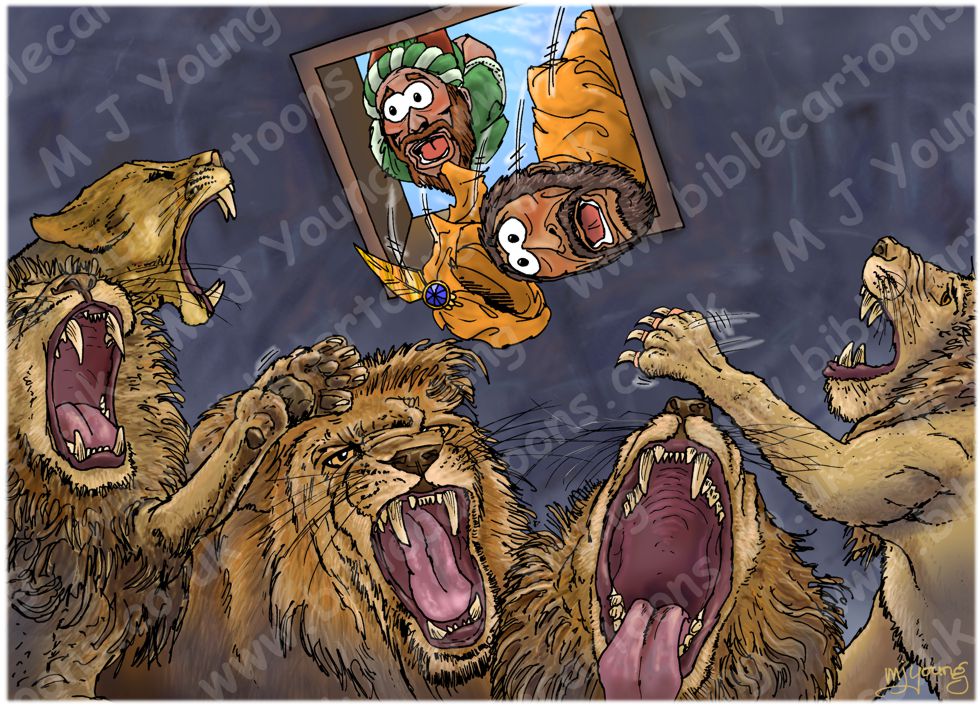 Daniel 6  - The Lion’s Den
Daniel		      Old Testament
				
		       		Ezra 1:1-5
	
6:1-3       Honor		6:28 (Ez 14:14, 20)




6:4-9       Decree 		6:25-27


   

6:10-13  Accuse (prayer) 	6:24




6:14-15 Deliver		6:18-23


         

6:16a     Den 			6:17




                6:16b    King (God will deliver)  
	
        


Next:  Daniel 7– Prophecy of 4 kingdoms
New Testament 



Old Testament  “written for our learning” 

(Romans 15:4 ) and “written for our 

admonition” (1 Corinthians 10:11)  


Jesus  Luke 11:1-13  Four prayer lessons 

Luke 22:41 (40-46) Prayer & Temptation

         
Acts 3:1, 7:60, 9:40, 20:36, 21:5 

pray-power-proclaim -persecute


Paul  Hebrews 1:14 (1-2) Angels-minister

Spirits.  11:33 stopped the lion’s mouths
 
2 Tim 2:20-21 “gold, silver” honor or

			          dishonor


1 Peter 5:8  devil is roaring lion, devours


Revelation 3:10  kept the word of 

My patience,  Jesus will keep me . . .
3